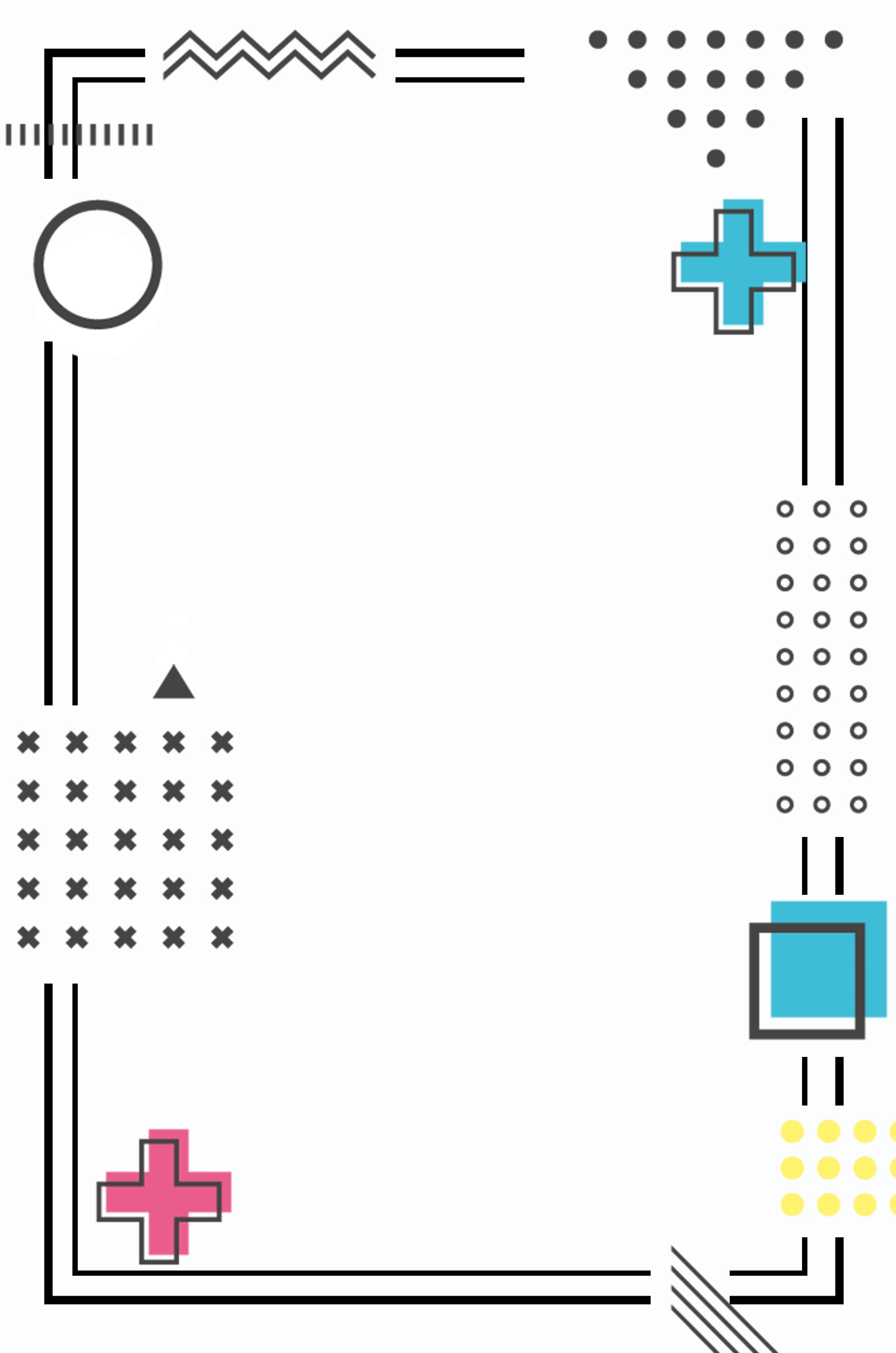 從正向行為支持觀點
談自閉症學生介入策略II
講師：簡寧伶教師
日期：109年12月8號
時間：13:00~15:00
地點：花師教育學院A104
             
            教卓中心補助